Wat doe ik hier vandaag?

 Ik leer dat de Geest mij kan vernieuwen.

 Ik denk erover na of ik mij wil openstellen 
voor die vernieuwing.
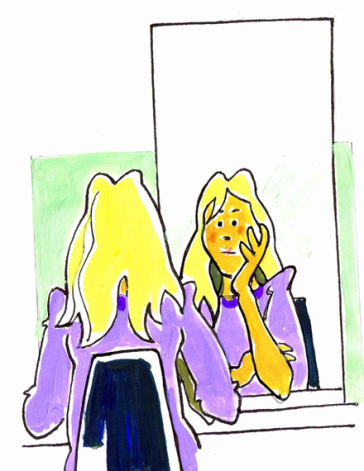 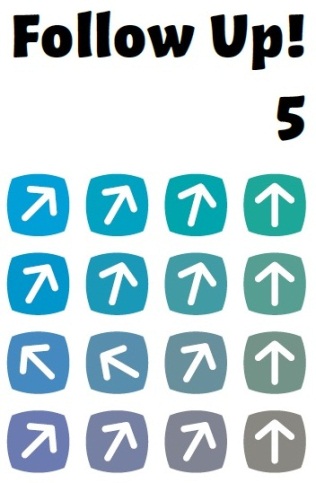 Les 20 De Geest vernieuwt
Anders
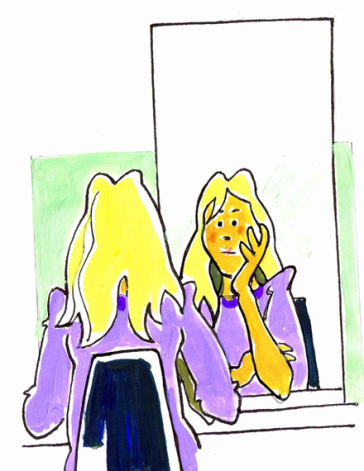 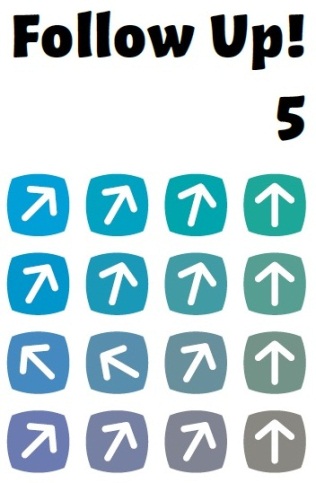 Les 20 De Geest vernieuwt
Bevrijd en dan?
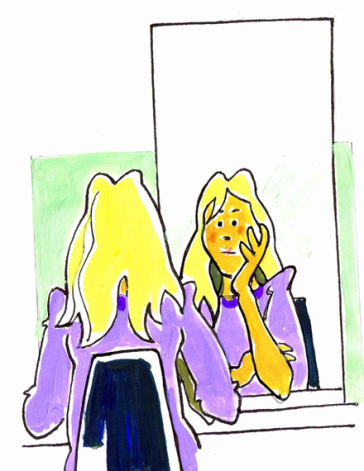 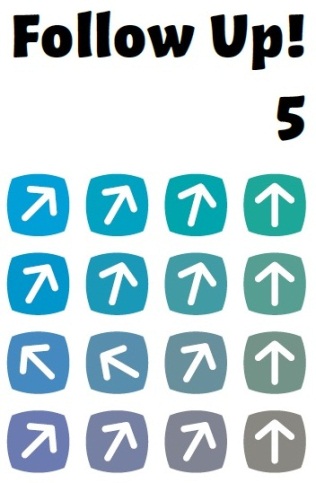 Les 20 De Geest vernieuwt
Romeinen 8: 10
Als Christus echter in u leeft, bent u door de zonde weliswaar sterfelijk, maar de Geest schenkt u leven, 
omdat u door God als rechtvaardigen bent aangenomen.
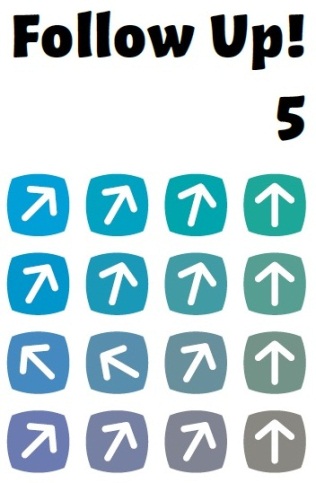 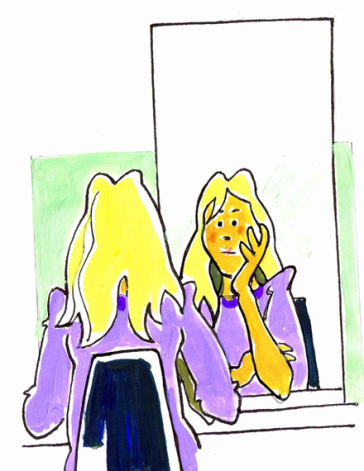 Les 20 De Geest vernieuwt
Galaten 5: 1
Christus heeft ons bevrijd 
opdat wij in vrijheid zouden leven; 
houd dus stand 
en laat u niet opnieuw een slavenjuk opleggen.
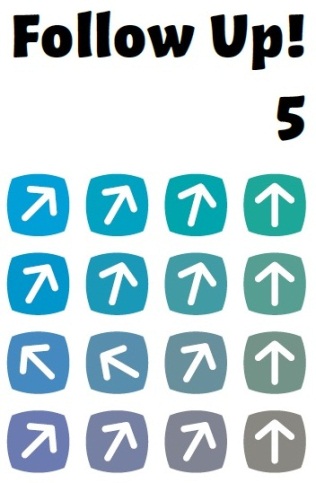 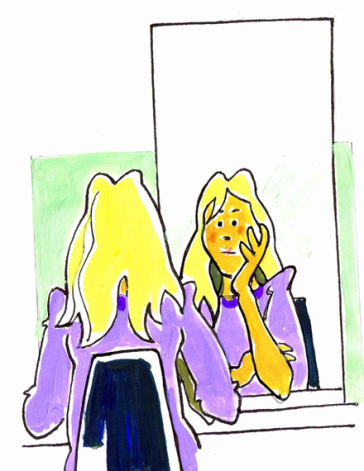 Les 20 De Geest vernieuwt
Nieuw
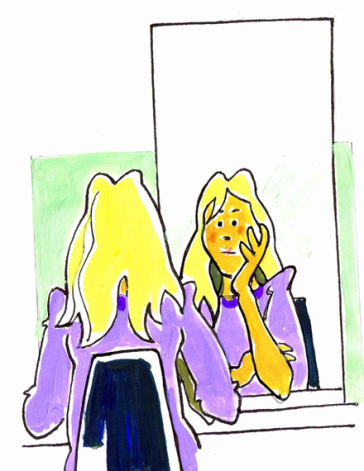 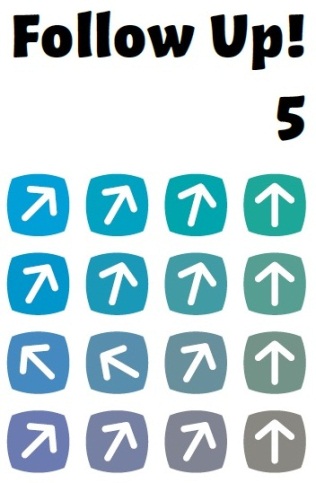 Les 20 De Geest vernieuwt
Exodus 2: 11 en 12
11 Toen Mozes volwassen geworden was, zocht hij op een dag de mensen van zijn volk op. Hij zag welke zware dwangarbeid ze verrichtten en was er getuige van dat een Hebreeër, een volksgenoot van hem, door een Egyptenaar werd geslagen. 12 Hij keek om zich heen, en toen hij zag dat er niemand in de buurt was sloeg hij de Egyptenaar dood; hij verborg hem onder het zand. 

Numeri 12: 1-3
1 Mirjam en Aäron maakten aanmerkingen op Mozes vanwege zijn huwelijk met een Nubische vrouw: ‘Hij is met een Nubische getrouwd!’ 2 Ook zeiden ze: ‘Heeft de HEER soms uitsluitend bij monde van Mozes gesproken en niet ook bij monde van ons?’ De HEER hoorde dit. 3 Nu was Mozes een zeer bescheiden man – niemand op de hele wereld was zo bescheiden als hij.
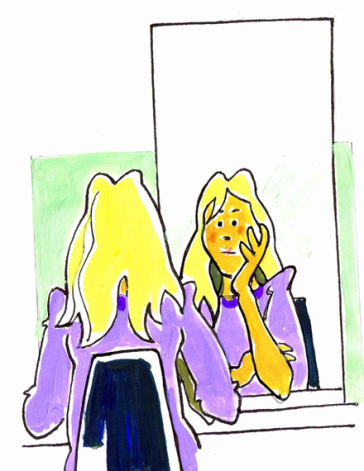 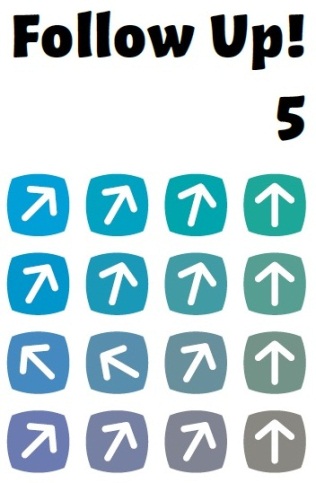 Les 20 De Geest vernieuwt
2 Samuël 11: 1-4
Bij het aanbreken van het voorjaar, de tijd waarin koningen gewoonlijk ten strijde trekken, stuurde David opnieuw een leger eropuit, onder leiding van Joab en zijn aanvoerders, om de Ammonieten te verslaan en Rabba te belegeren. Zelf bleef hij in Jeruzalem achter. 2 Op een keer stond hij aan het eind van de middag op van zijn rustbed en liep wat heen en weer over het dak van het paleis. Beneden zag hij een vrouw die aan het baden was. Ze was heel mooi om te zien. 3 Hij liet uitzoeken wie ze was, en men zei hem: ‘Dat is Batseba, de dochter van Eliam, de vrouw van de Hethiet Uria.’ 4 David liet haar bij zich komen en sliep met haar. (De voorgeschreven periode van onthouding na haar onreinheid was juist verstreken.) Daarna ging ze terug naar huis.

Psalm 51: 1-6
1 Voor de koorleider. Een psalm van David, 2 toen de profeet Natan hem had bezocht, nadat hij met Batseba geslapen had. 
3 Wees mij genadig, God, in uw trouw, u bent vol erbarmen, doe mijn daden teniet, 4 was mij schoon van alle schuld, reinig mij van mijn zonden. 5 Ik ken mijn wandaden, ik ben mij steeds van mijn zonden bewust, 6 tegen u, tegen u alleen heb ik gezondigd, ik heb gedaan wat slecht is in uw ogen. Laat uw uitspraak rechtvaardig zijn en uw oordeel zuiver.
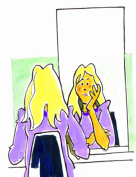 Les 20 De Geest vernieuwt
Handelingen 8: 1-3
1 Saulus keurde de moord op hem goed. Nog diezelfde dag brak er een hevige vervolging los tegen de gemeente in Jeruzalem, zodat allen verspreid werden over Judea en Samaria, met uitzondering van de apostelen. 2 Vrome mannen begroeven Stefanus en hielden een luide dodenklacht voor hem. 3 Saulus probeerde de gemeente te vernietigen door mannen en vrouwen met geweld uit hun huizen te sleuren en hen te laten opsluiten in de gevangenis. 

Handelingen 13: 4-5
4 Zo werden Barnabas en Saulus uitgezonden door de heilige Geest. Ze gingen eerst naar Seleucië en van daar per schip naar Cyprus, 5 waar ze aankwamen in Salamis. Daar verkondigden ze Gods boodschap in de synagogen van de Joden. Johannes was met hen meegegaan om hen te helpen.
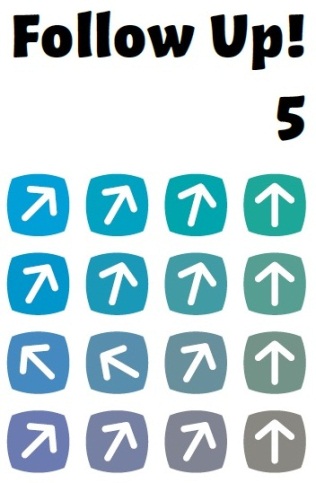 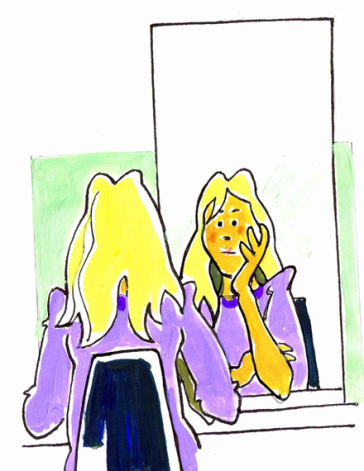 Les 20 De Geest vernieuwt
Johannes 3: 1 en 2
1 Zo was er een farizeeër, een van de Joodse leiders, met de naam Nikodemus. 2 Hij kwam in de nacht naar Jezus toe. ‘Rabbi,’ zei hij, ‘wij weten dat u een leraar bent die van God gekomen is, want alleen met Gods hulp kan iemand de wondertekenen doen die u verricht.’

Johannes 19: 38-40
38 Na deze gebeurtenissen vroeg Josef uit Arimatea – die uit vrees voor de Joden in het geheim een leerling van Jezus was – aan Pilatus of hij het lichaam van Jezus mocht meenemen. Pilatus gaf toestemming en Josef nam het lichaam mee. 39 Nikodemus, die destijds ‘s nachts naar Jezus toe gegaan was, kwam ook; hij had een mengsel van mirre en aloë bij zich, wel honderd litra. 40 Ze wikkelden Jezus’ lichaam met de balsem in linnen, zoals gebruikelijk is bij een Joodse begrafenis.
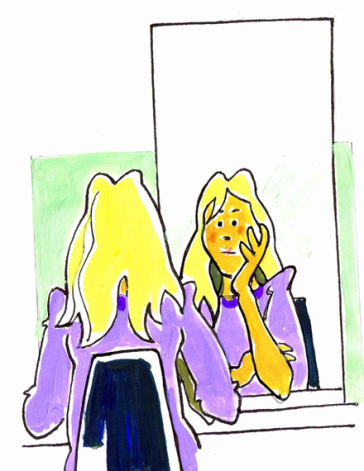 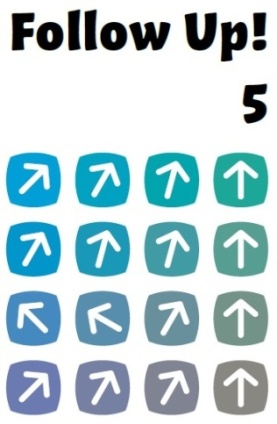 Les 20 De Geest vernieuwt
Hoe?
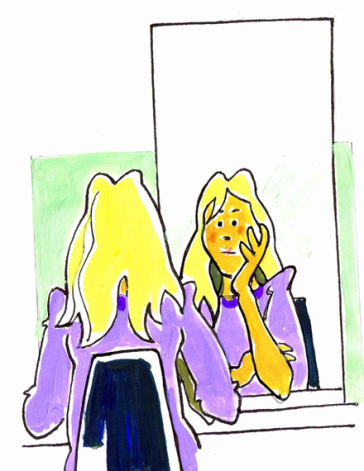 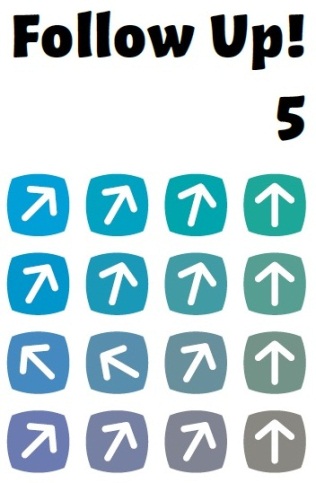 Les 20 De Geest vernieuwt
Romeinen 2: 15 (Het Boek)
De wet van God is in hun hart geschreven. Hun geweten vertelt hun wat zij moeten doen. 

Jakobus 5: 16
Want het gebed van een rechtvaardige is krachtig en mist zijn uitwerking niet.

Galaten 6: 1
Wanneer u merkt dat een van u een misstap heeft begaan moet u, die door de Geest geleid wordt, hem zachtmoedig weer op het rechte pad brengen.

Efeziërs 5: 18
Bedrink u niet, want dat leidt tot uitspattingen, maar laat de Geest u vervullen.
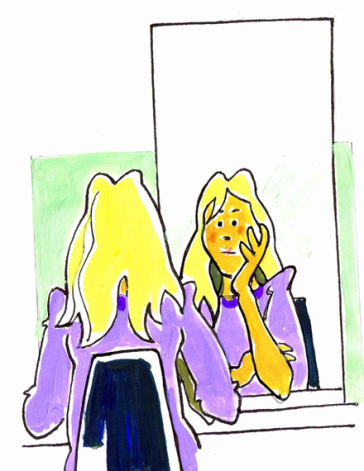 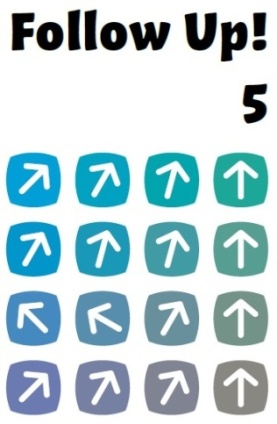 Les 20 De Geest vernieuwt